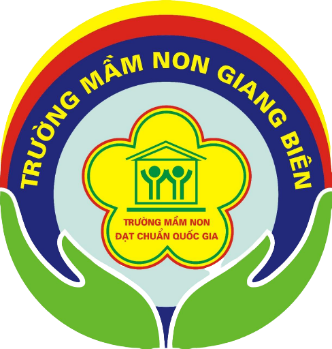 PHÒNG GIÁO DỤC VÀ ĐÀO TẠO QUẬN LONG BIÊN
TRƯỜNG MẦM NON GIANG BIÊN
Lĩnh vực phát triển thẩm mỹ
Đề tài: Vẽ lá sen
Lớp: Mẫu giáo Bé C1
Lứa tuổi : 3-4 tuổi
NĂM HỌC 2022 - 2023
Bài hát: Chú ếch con
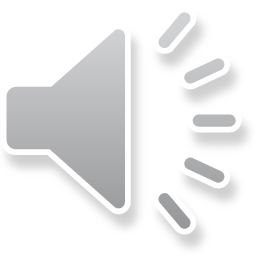 NHẠC Ý TƯỞNG
TRẺ THỰC HIỆN